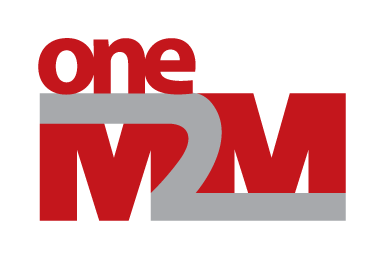 WG5 – MAS#24 Status Report
Group Name: WG5 MAS (Management, Abstraction & Semantics)
Source: Yongjing Zhang (Huawei, WG5 Chair)
Meeting Date: 2016-07-18 to 2016-07-22
Issues for DECISION in TP
CR Pack for TR-0007 (R2)
TP-2016-0220-CR_pack_TR-0007_R2_at_TP#24, contains: 
MAS-2016-0183R01
MAS-2016-0171R01
2
Issues for DECISION in TP
Deliverables for Rel-2 approval/publication
TP-2016-0194	TS-0012 Rel 2 for approval
TP-2016-0195	TS-0014 Release 2 for approval
TP-2016-0196	TS-0023 Release 2 for approval
XSD as attachment will be ready by next week.
TP-2016-0197	TR-0017 for approval
TP-2016-0198	TR-0022 for approval
Not yet reviewed by MAS
3
Issues for INFORMATION in TP
Sessions: 
5 dedicated
4 ad-hoc
3 joint (with ARC/PRO, SEC)
Contributions (See the latest rev of MAS-2016-0176)
70+ treated (incl. revs) 
26 Agreed
4
Issues for INFORMATION in TP
Meeting Objectives review
•	APPROVE WI-0017 (TS-0023) Home domain abstraction model Release 2 
•	APPROVE WI-0025 (TS-0012) Generic interworking Release 2
•	Finalize WI-0030 (TS-0022) Field Device Configuration (Approval after TP#24)
•	Release 1/2 maintenance (with ARC/PRO)
•	Release 3 pre-discussion
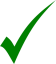 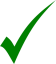 ?
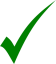 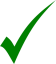 5
[Speaker Notes: TS-0023: 71 ModuleClasses and 13 Device models]
Issues for INFORMATION in TP
Deliverables/WIs progress
WI-0038 - Release 1 Maintenance
TS-0001 Architecture
WI-0030: M2M Application & Field Domain Component Configuration
TS-0022 Field Device Configuration
WI-0017: Home Domain Enablement
TR-0017, TS-0023 Home Appliances Info. Model & Mapping
WI-0043: Continuation & integration of HGI Smart Home activities
TR-0022 HGI Continuation & Integration
WI-0024: LWM2M Interworking
TS-0014 LWM2M Interworking	
WI-0005: oneM2M Abstraction and Semantics Capability Enablement
TR-0007 Semantic Study, TS-0001 Architecture
WI-0025: Generic Interworking
TS-0012 oneM2M Base Ontology
Mgmt
 95%?
 100%
Abstraction
 100%
 100%
Semantics
 100%
 100%
6
Open Issues
n/a
7
Open Action Items
8
Next Steps – Rel3 planning
Semantics Enhancement 
Generic Interworking Enhancement
LWM2M Interworking Enhancement
Proximal IoT Technologies Interworking (including HAIM enhancement and mapping to external models)
Continuation & integration of HGI ?
SDT evolution?
Information models and Interworking
Industrial/OPC-UA?, OSGi
9
Next Meetings / Calls
Conference Calls
MAS#24.1:	Aug  8 (Monday), 2016 UTC 12:30-14:00
MAS#24.2: 	Aug 29 (Monday), 2016, UTC 12:30-14:00
MAS#24.3: 	Sep 5 (Monday), 2016, UTC 12:30-14:00
Joint web-conf between W3C WoT and oneM2M MAS: Aug 31 or Sep 7 (Wednesday), 2016, UTC  12:00 (8am EDT / 2pm CEST / 9pm JST)

Face-to-Face
MAS#25: Oct 17-21, 2016, Europe
10
Thank You!